facebook
Wall
Photos
Flair
Boxes
Your Element
Logout
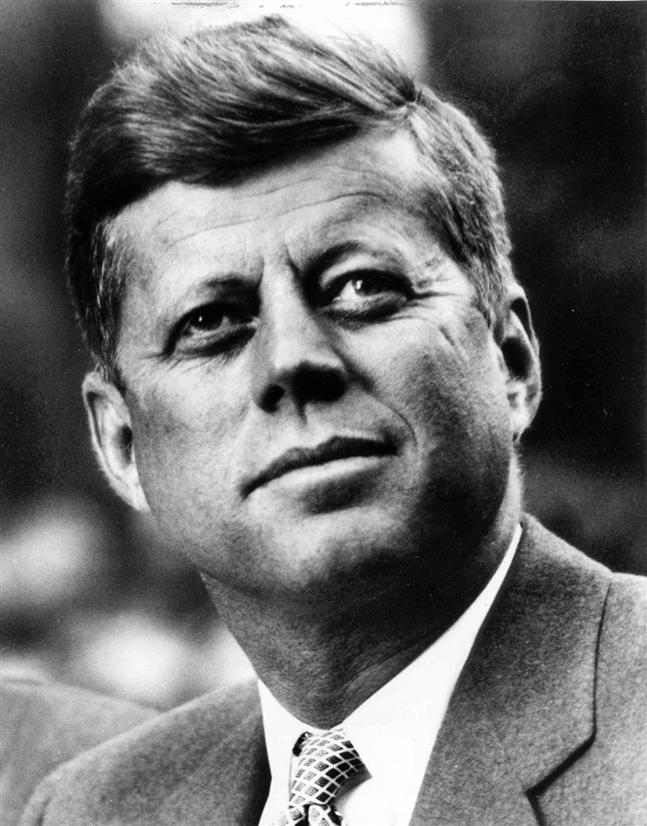 Your Element is currently
Wall
Info
Photos
Boxes
Write something…
Share
View photos of Your Element (5)
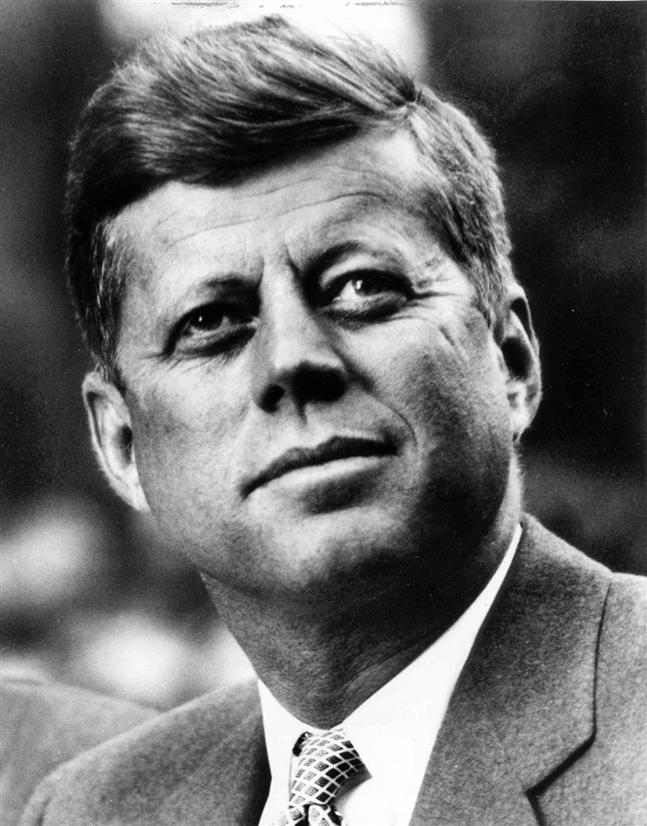 John F. Kennedy is preparing to sign the Nuclear Test Ban Treaty
October 7, 1963
Send Your Element a message
Poke message
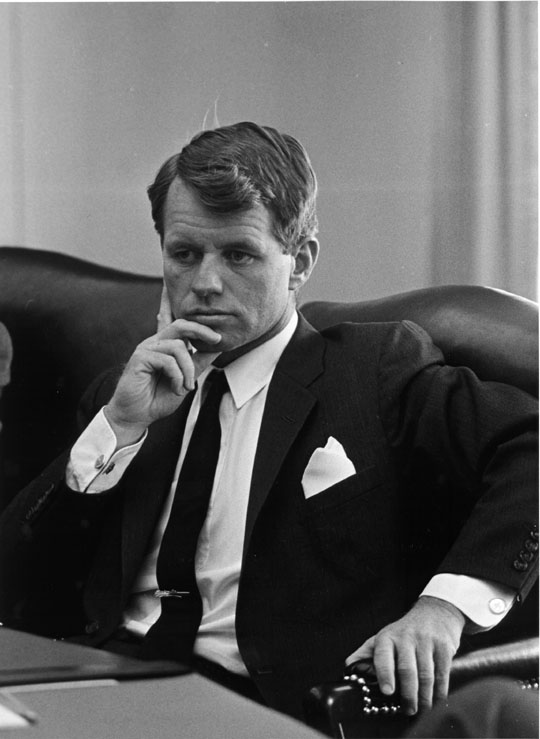 Bobby Kennedy to John F. Kennedy Have you finalized your plans for the Texas trip?
October 1, 1963
Information
Networks:
Birthday:
Political:
Religion:
Hometown:
.
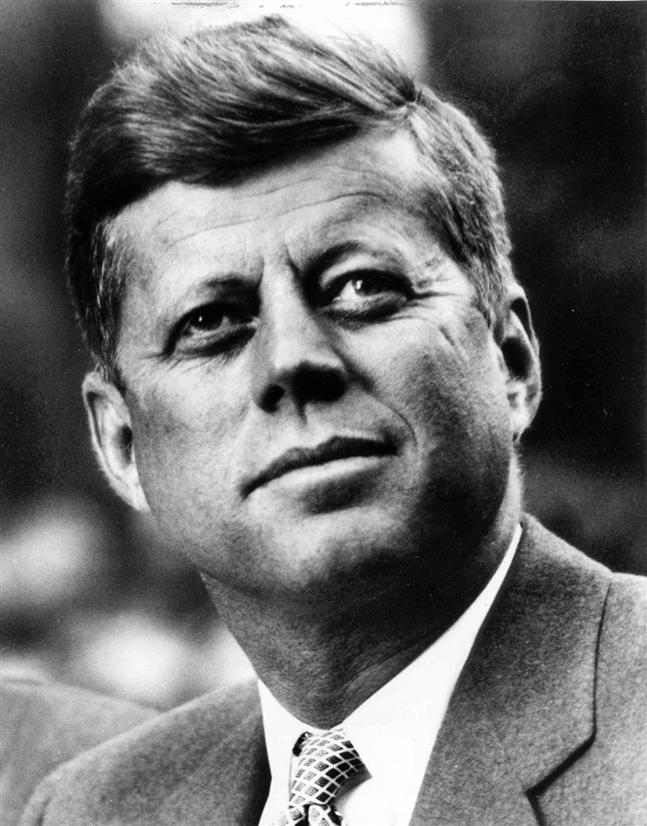 John F. Kennedy I can’t believe I had to actually send the National Guard to Alabama just so some kids could go to college!
June 11, 1963
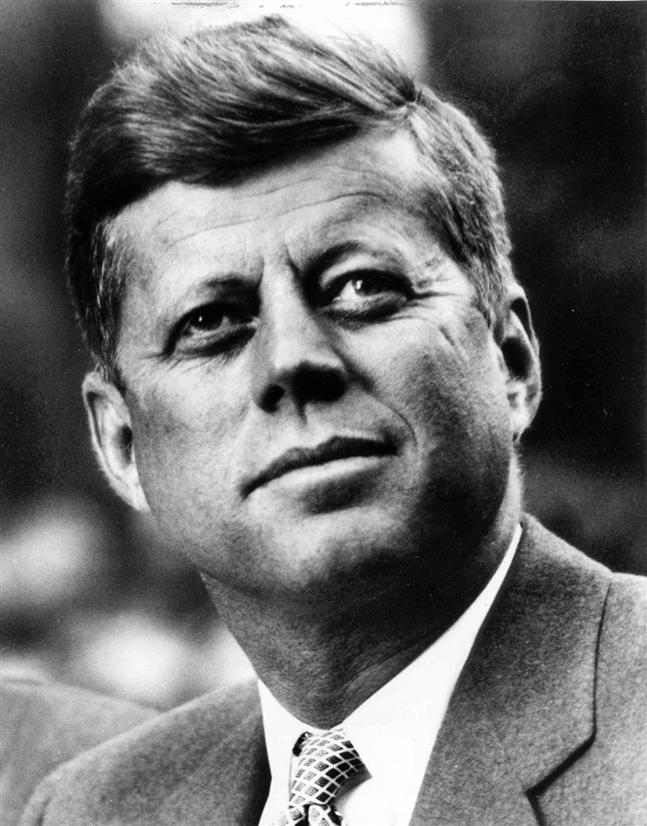 John F. Kennedy is so glad we avoided war with the Russians!  That Crisis in Cuba had my blood boiling!
October 28, 1962
Friends
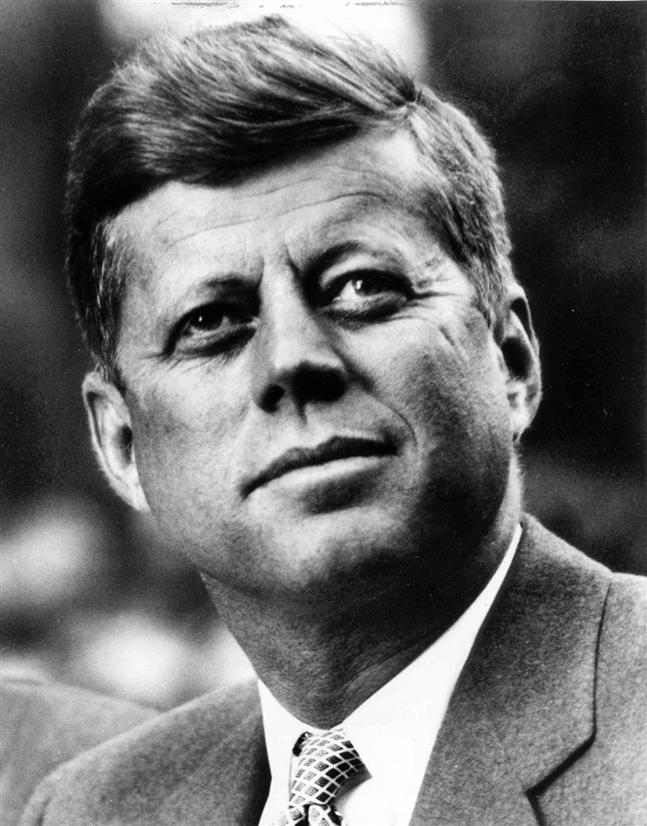 John F. Kennedy hopes everyone realizes how serious I am about putting a man on the moon!!!
September 9, 1962
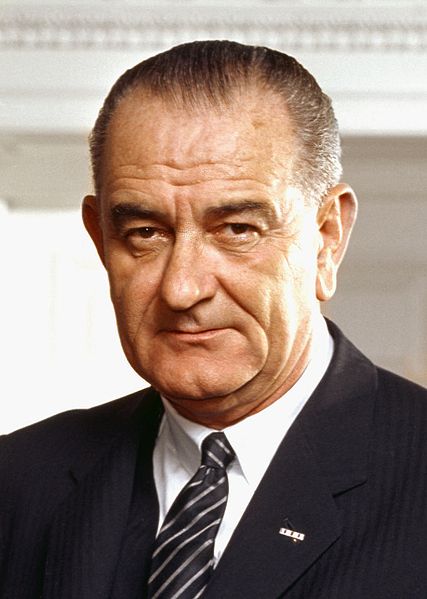 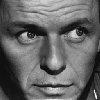 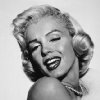 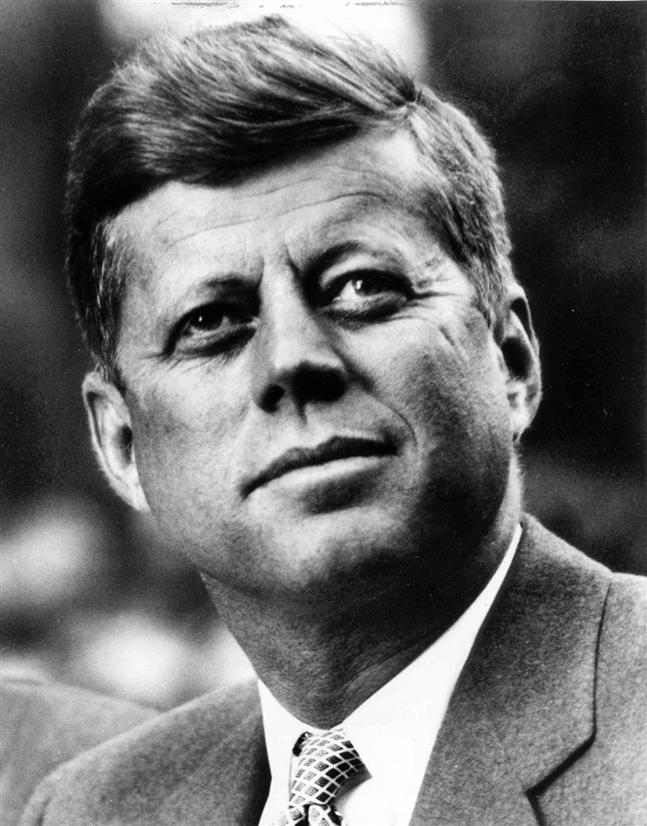 LBJ
Frank
Marilyn
John F. Kennedy wishes the Bay of Pigs invasion had gone better!  I think Castro is going to be a major thorn in the side of the U.S.
April 17, 1961
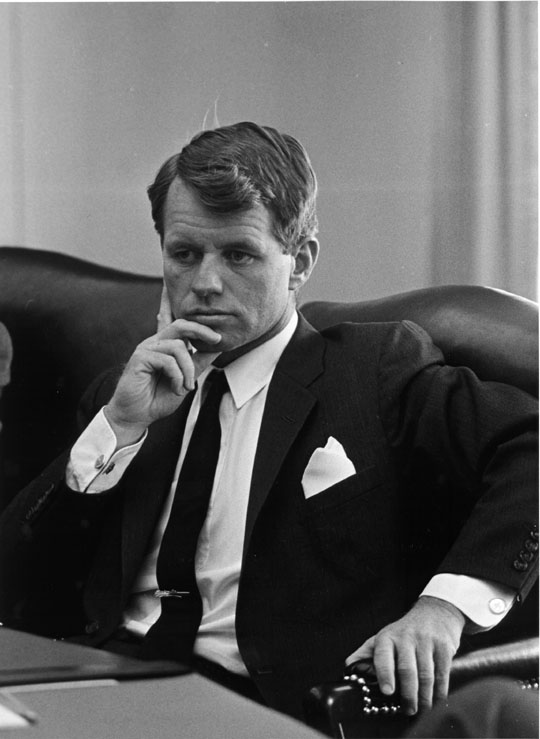 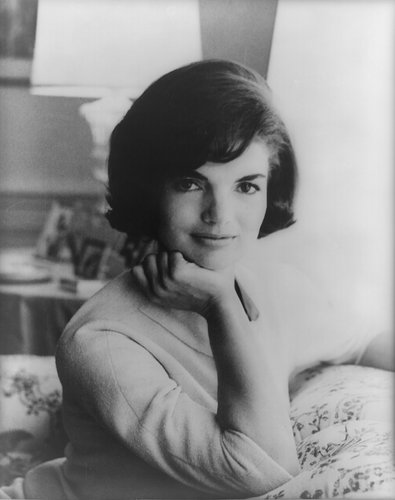 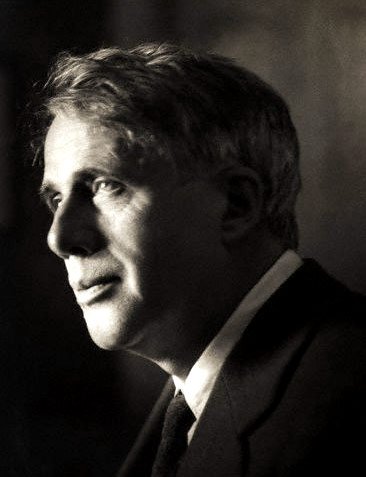 Bobby
Jackie
Robert
facebook
Wall
Photos
Flair
Boxes
Your Element
Logout
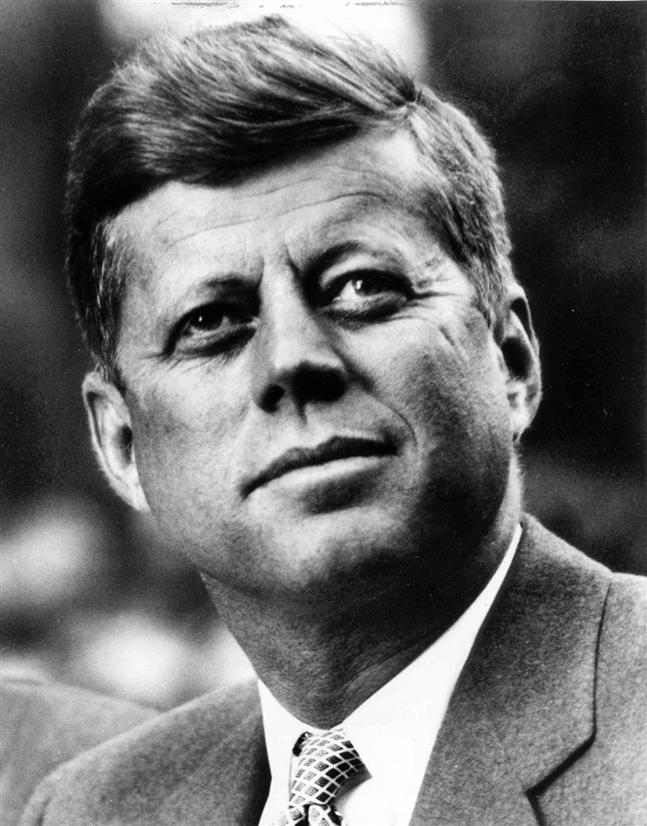 Your Element is currently…….
Wall
Info
Photos
Boxes
Basic Information
Networks:         	          
Sex:                  	          
Birthday:           	          
Hometown:       	          
Relationship Status:          
Political Views:	          
Religious Views:
View photos of Your Element (5)
Send Your Element a message
Poke message
Personal Information
Activities:         	          
Interests:                           
Favorite Music:                  
Favorite Movies:                
Favorite TV Shows:	          
Favorite Books:		
About Me Physically	
About Me Chemically
Information
Networks:

Birthday:

Political:

Religion:

Hometown:
Broo
Contact Information
Photos
2 Albums
Address:	         
Phone Number:
Education:
Work:
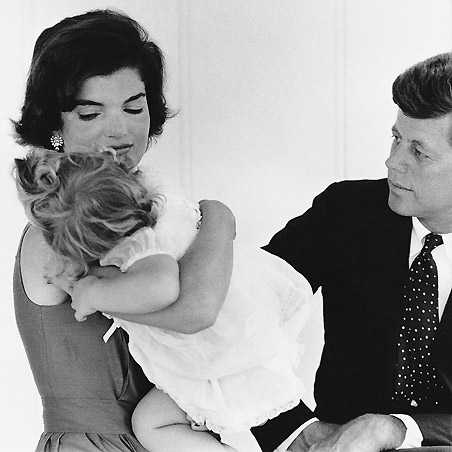 The Family
Updated last Tuesday
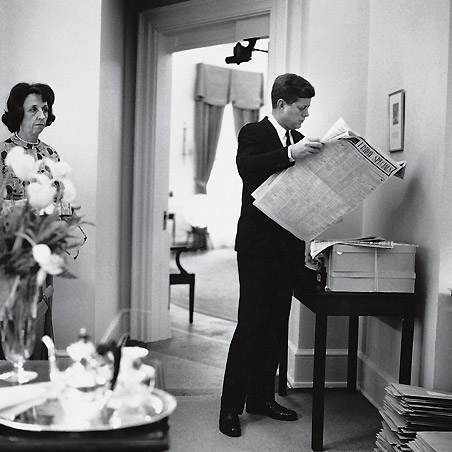 White House
Updated two months ago
facebook
Wall
Photos
Flair
Boxes
Your Element
Logout
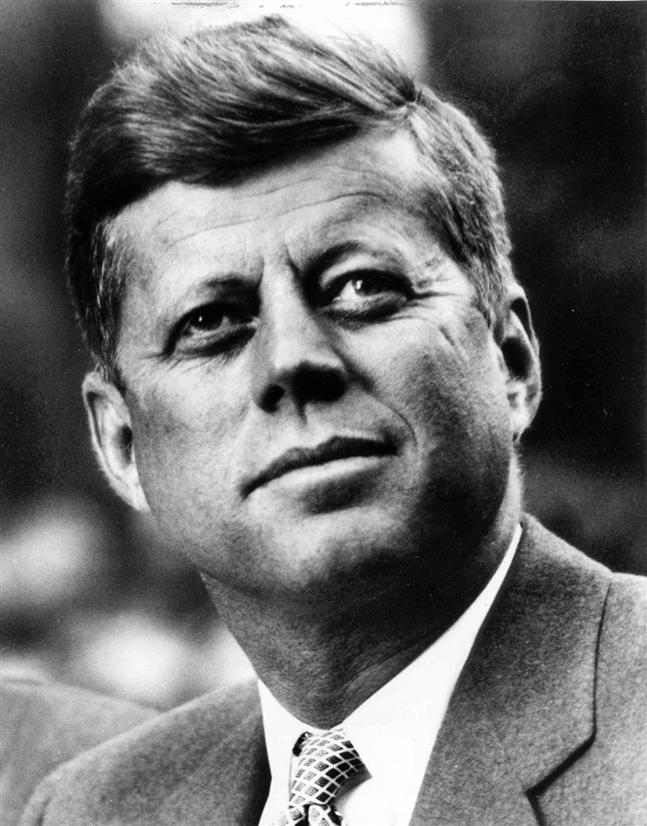 Your Element is currently
Wall
Info
Photos
Boxes
Photos of Your Element  7 Photos
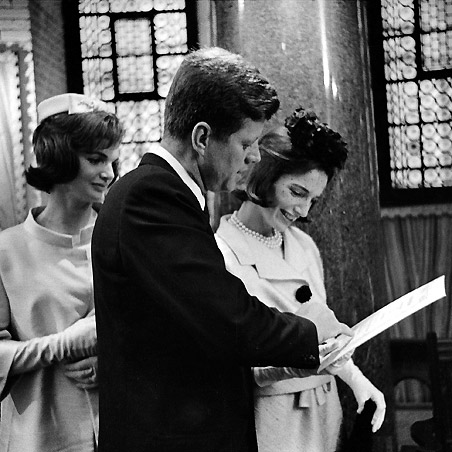 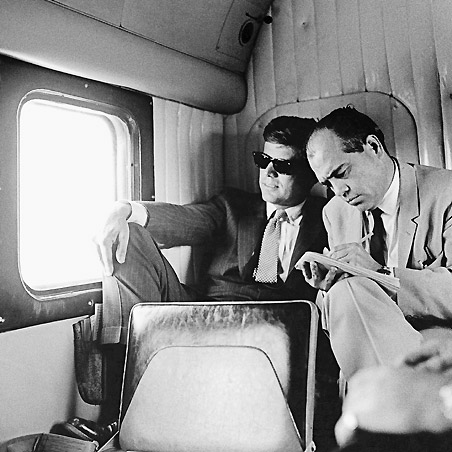 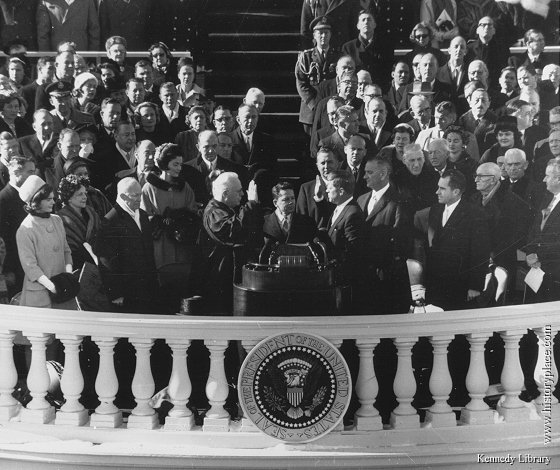 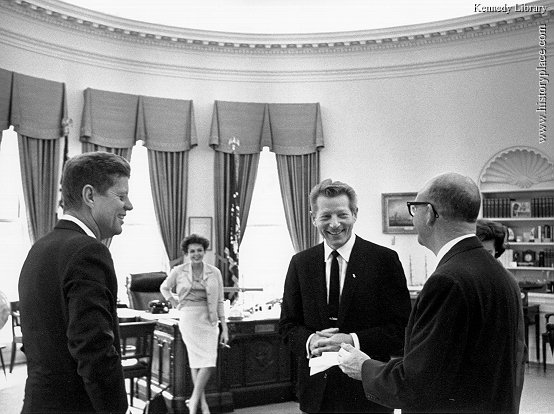 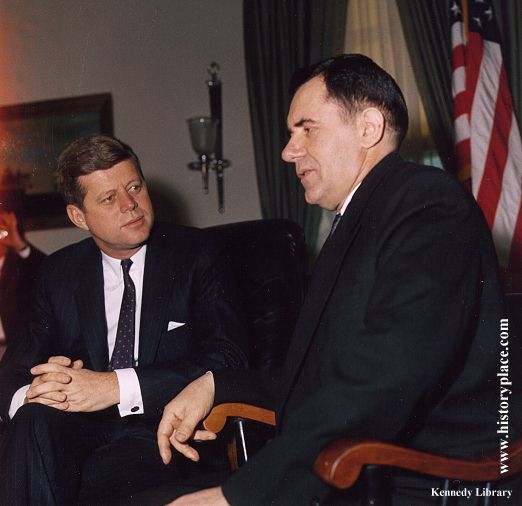 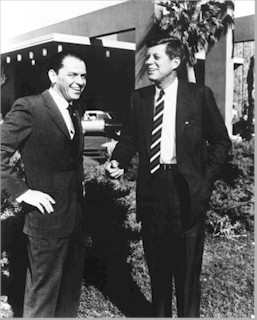 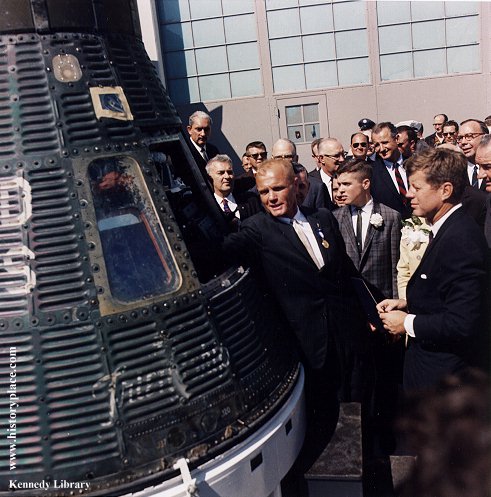 Your Element  2 Photo Alums
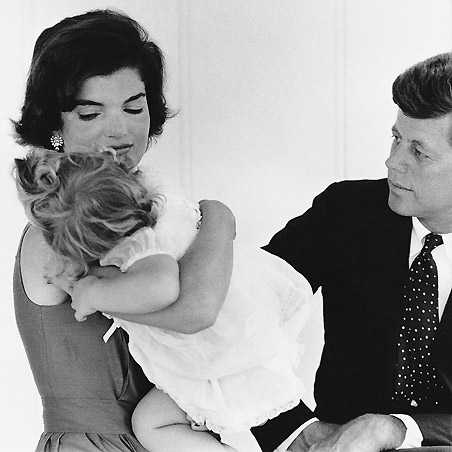 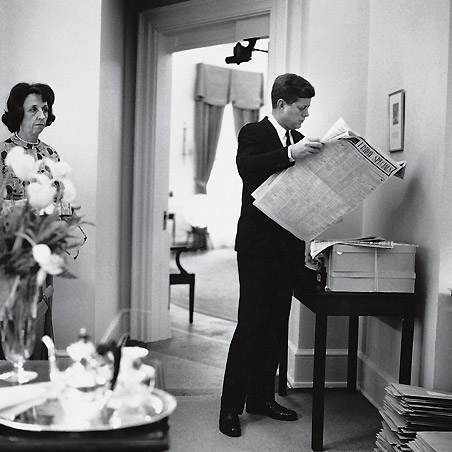 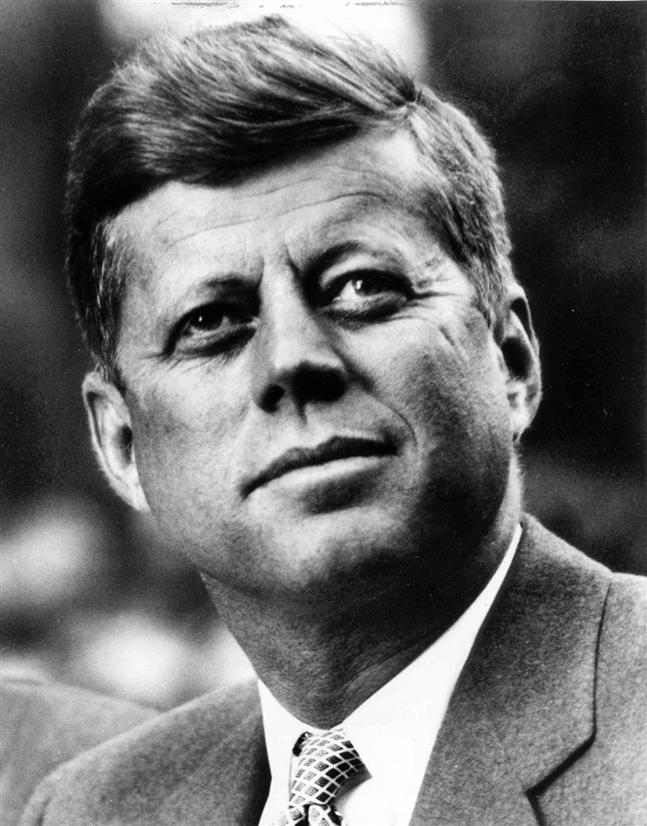 The Family
5 photos
The White House
5 photos
Profile Pictures 
1 photo
Mother Teresa
Founded the Missionaries of Charity in Calcutta, India, 1950
1979 – won Nobel peace Prize
1980 – Awarded Bharat Ratna in India
1928 – Joined the Sisters of Loreto as a missionary
1952 – Opened the Kalighat Home for the Dying
1955 – Opened the Nirmala Shishu Bivhan for orphans and homeless children
1982 – Negotiated a  cease-fire between Israeli and Palestine armies to rescue 37 children from a devastated hospital
1991 – Opened Missionaries for Charity Brothers in Albania
1983 – Suffered heart attack while visiting Pope John Paul II in Rome